LES RENCONTRES NATIONALES DE L’INGÉNIERIE TERRITORIALE
LES COLLECTIVITÉS LOCALES FACE AUX ENJEUX DE L’ÉCONOMIE CIRCULAIRE
13-14 JUIN 2019 - DUNKERQUE
Atelier n°13

La toile brune : les sols urbains font leur Révolution !

Économie circulaire et enjeux 
de fertilité des sols urbains
LES RENCONTRES NATIONALES DE L’INGÉNIERIE TERRITORIALE
LES COLLECTIVITÉS LOCALES FACE AUX ENJEUX DE L’ÉCONOMIE CIRCULAIRE
13-14 JUIN 2019 - DUNKERQUE
La notion de toile ou trame brune…
Imaginée dans la logique de la notion de la trame verte et bleue appliquée à la continuité des sols.
Enjeux variés : 
	-Support physique de la végétation
	-Support de biodiversité
	-Rôle dans le cycle de l’eau et des nutriments
	-Rôle de puit de carbone
	-Lutte contre les pollutions …
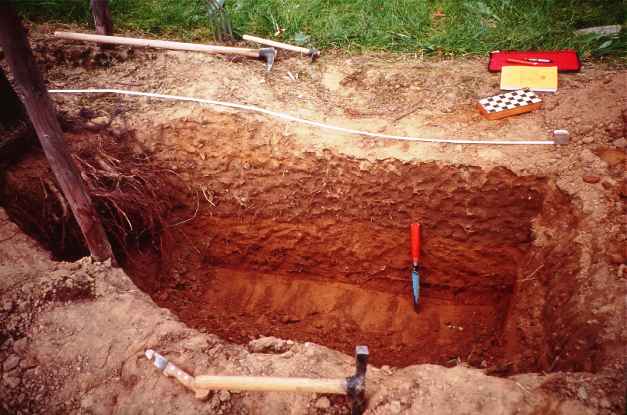 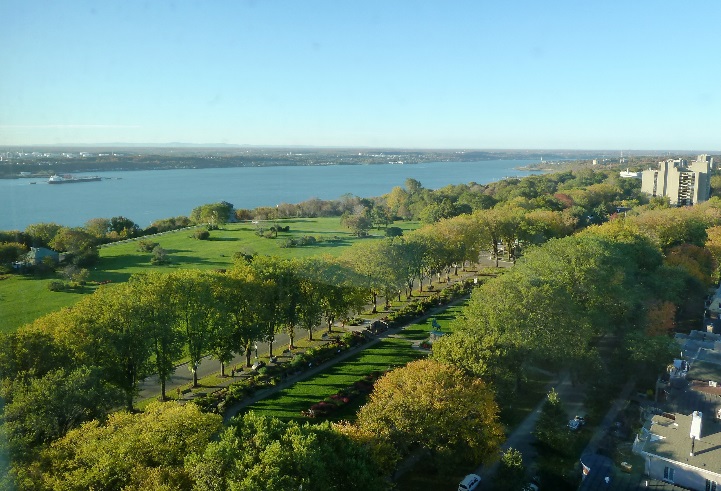 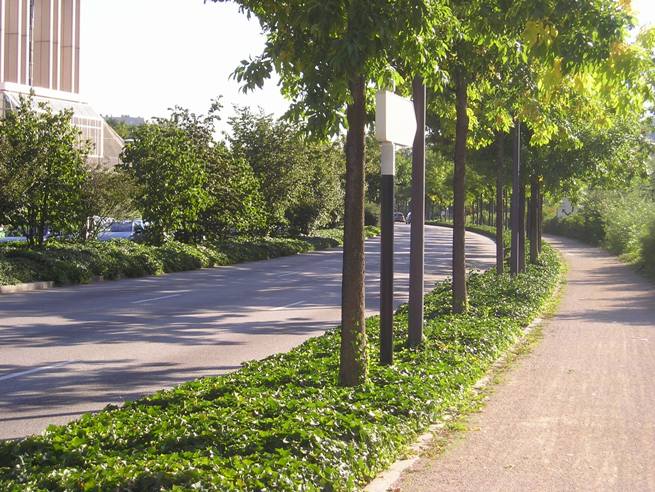 LES RENCONTRES NATIONALES DE L’INGÉNIERIE TERRITORIALE
LES COLLECTIVITÉS LOCALES FACE AUX ENJEUX DE L’ÉCONOMIE CIRCULAIRE
13-14 JUIN 2019 - DUNKERQUE
3
Trame brune et économie circulaire…
Enjeux de renaturation des villes…et de lutte contre l’artificialisation des sols

Nécessité de changer de paradigme : passer d’une logique consumériste à une organisation vertueuse de la gestion des ressources
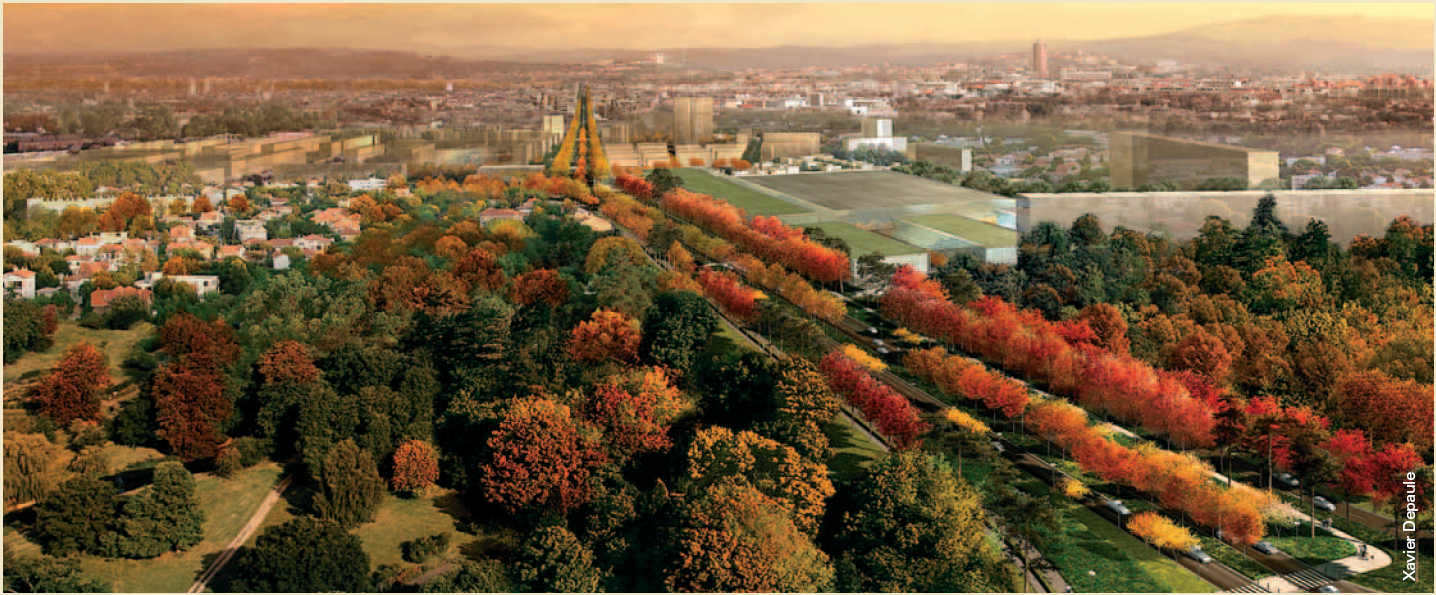 LES RENCONTRES NATIONALES DE L’INGÉNIERIE TERRITORIALE
LES COLLECTIVITÉS LOCALES FACE AUX ENJEUX DE L’ÉCONOMIE CIRCULAIRE
13-14 JUIN 2019 - DUNKERQUE
4
Programme de l’atelier n°13
Romain Dagois – Plante & Cité
     État des connaissances 

Audrey Leclercq – Ville de Roubaix
Responsable Développement Durable
     Restaurer les sols urbains

Xavier Marié – Sol Paysage
     Économie circulaire des terres fertiles

Débat avec la salle


Animation : 

Elisabeth Offret (CNFPT – INSET de Montpellier)  
Frédéric Ségur (AITF - Métropole de Lyon)




URBAINS URBAINS
AURER LES SOLS
URBAINS
LES RENCONTRES NATIONALES DE L’INGÉNIERIE TERRITORIALE
LES COLLECTIVITÉS LOCALES FACE AUX ENJEUX DE L’ÉCONOMIE CIRCULAIRE
13-14 JUIN 2019 - DUNKERQUE
5